Click here to make your own copy of this template
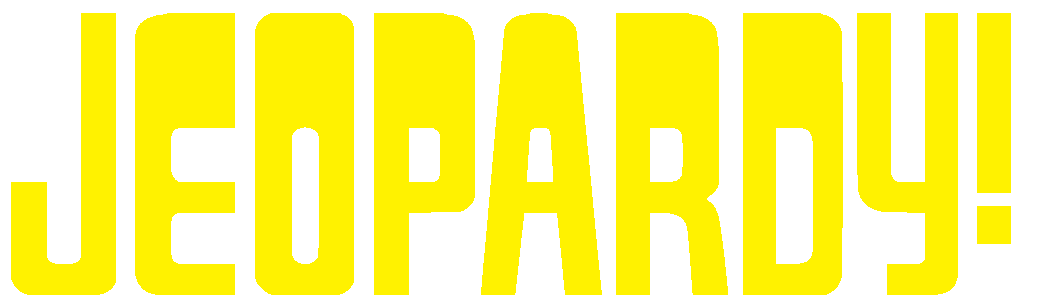 5-topic Template
by Eric Curts
ericcurts@gmail.com - www.ericcurts.com
twitter.com/ericcurts - plus.google.com/+EricCurts1
This slideshow is licensed under a Creative Commons Attribution Non-Commercial 3.0 United States license.  For more information about this license see http://creativecommons.org/licenses/by-nc/3.0/ (In short, you can copy, distribute, and adapt this work as long as you give proper attribution and do not charge for it.)
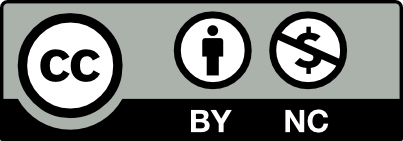 JEOPARDY BOARD
FINAL JEOPARDY
The Three C’s- $100 Question
What is the name of a cut that divides the body into left and right portions?
Click to see answer
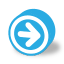 The Three C’s - $100 Answer
Sagittal cut
Click to return to Jeopardy Board
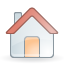 The Three C’s - $200 Question
The heart and lungs are housed in which portion of the ventral cavity?
Click to see answer
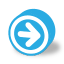 The Three C’s- $200 Answer
thoracic
Click to return to Jeopardy Board
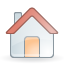 The Three C’s - $300 Question
The biceps brachii are located in this compartment of the upper extremity
Click to see answer
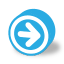 The Three C’s- $300 Answer
Anterior
Click to return to Jeopardy Board
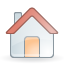 The Three C’s - $400 Question
This cavity is where red and yellow bone marrow is stored
Click to see answer
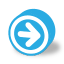 Topic 1 - $400 Answer
Medullary cavity
Click to return to Jeopardy Board
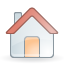 The Three C’s - $500 Question
This cavity, present in embryos, gives rise to the thoracic and abdominal cavities
Click to see answer
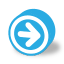 The Three C’s - $500 Answer
Coelom
Click to return to Jeopardy Board
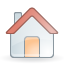 Need A Tissue?-$100 Question
This single layered tissue lines blood and lymphatic vessels, allowing for materials to pass through
Click to see answer
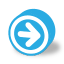 Need a Tissue? - $100 Answer
Simple squamous epithelium
Click to return to Jeopardy Board
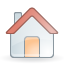 Need a Tissue? - $200 Question
Dense regular tissue bundles typically makes up this organ, connecting bone to muscle
Click to see answer
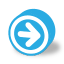 Need A Tissue? - $200 Answer
ligament
Click to return to Jeopardy Board
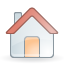 Need A Tissue? - $300 Question
The hypodermis is primarily made up of this type of connective tissue, also known as fat
Click to see answer
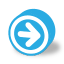 Need A Tissue?- $300 Answer
adipose
Click to return to Jeopardy Board
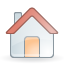 Need A Tissue? - $400 Question
This muscle tissue is under involuntary control and also striated
Click to see answer
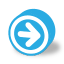 Need A Tissue? - $400 Answer
Cardiac
Click to return to Jeopardy Board
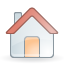 Need A Tissue?- $500 Question
The embryonic skeleton is made primarily out of this connective tissue before it is replaced by bone
Click to see answer
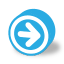 Need A Tissue?- $500 Answer
Elastic cartilage
Click to return to Jeopardy Board
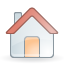 Throw Me A Bone - $100 Question
These are the components of the axial skeleton
Click to see answer
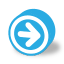 Throw Me A Bone- $100 Answer
Skull, spine, and rib cage
Click to return to Jeopardy Board
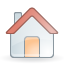 Throw Me A Bone - $200 Question
This is the only free floating bone in the body
Click to see answer
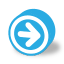 Throw Me A Bone - $200 Answer
Hyoid
Click to return to Jeopardy Board
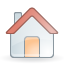 Throw Me A Bone- $300 Question
This type of bone is aligned in parallel sheets and is mechanically strong
Click to see answer
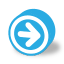 Throw Me A Bone - $300 Answer
Lamellar bone
Click to return to Jeopardy Board
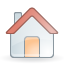 Throw Me A Bone - $400 Question
A heavier, thicker bone structure and heart shaped inlet are some properties of the ____ pelvis
Click to see answer
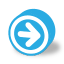 Throw Me A Bone - $400 Answer
Male
Click to return to Jeopardy Board
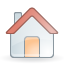 Throw Me A Bone - $500 Question
The ____ is the only vertebrae without a body
Click to see answer
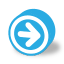 Throw Me A Bone- $500 Answer
Atlas
Click to return to Jeopardy Board
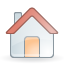 Joined At The...- $100 Question
This is the most common type of joint in the human body
Click to see answer
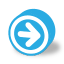 Joined At The...- $100 Answer
Synovial
Click to return to Jeopardy Board
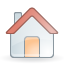 Joined At The...- $200 Question
_________ is another name for “slightly moveable joints”
Click to see answer
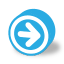 Joined At The...- $200 Answer
Amphiarthrosis
Click to return to Jeopardy Board
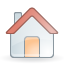 Joined At The...- $300 Question
_The articulation of the metacarpal of the thumb to the carpal bones is an example of a _____ joint.
Click to see answer
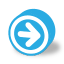 Joined At The...- $300 Answer
Saddle
Click to return to Jeopardy Board
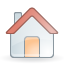 Joined At The...- $400 Question
The intervertebral discs form joints between vertebrae and absorb impact. What are the two components?
Click to see answer
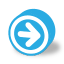 Joined At The...- $400 Answer
Nucleus pulposus and anulus fibrosus
Click to return to Jeopardy Board
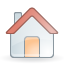 Joined At The...- $500 Question
The radius and humerus articulate by way of the capitulum of the humerus and the radial head. What type of synovial joint is formed?
Click to see answer
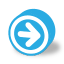 Joined At The...- $500 Answer
Hinge
Click to return to Jeopardy Board
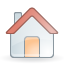 Muscle Strength- $100 Question
The pearly white fibrous tissue covers sheet-like muscles needing a large area of attachment
Click to see answer
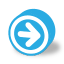 Muscle Strength- $100 Answer
Aponeurosis
Click to return to Jeopardy Board
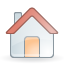 Muscle Strength- $200 Question
When a muscle contracts, but the length and joint angle DO NOT change
Click to see answer
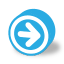 Muscle Strength- $200 Answer
Isometric
Click to return to Jeopardy Board
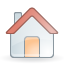 Muscle Strength- $300 Question
This group of muscles flex the knee and extend the hip
Click to see answer
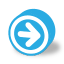 Muscle Strength- $300 Answer
Hamstrings
Click to return to Jeopardy Board
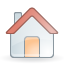 Muscle Strength- $400 Question
Muscle fibers that are very resistant to fatigue and are present in postural weight bearing muscles
Click to see answer
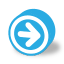 Muscle Strength- $400 Answer
Slow oxidative fibers
Click to return to Jeopardy Board
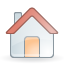 Muscle Strength- $500 Question
This is the major component of thick filaments and contains a head, neck, and tail domain
Click to see answer
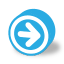 Muscle Strength- $500 Answer
Myosin
Click to return to Jeopardy Board
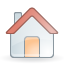 FINAL
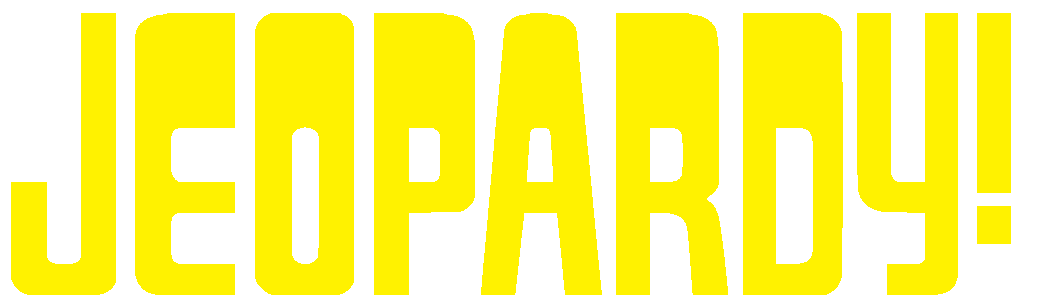 Topic: Cell Division
Click to see question
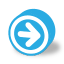 Final Jeopardy Question
This type of cell division reduces the number of chromosomes by half, creating four haploid cells
Click to see answer
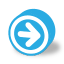 Final Jeopardy Answer
Meiosis
Click to return to Jeopardy Board
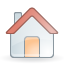